Properties and Changes of MaterialsLesson 3
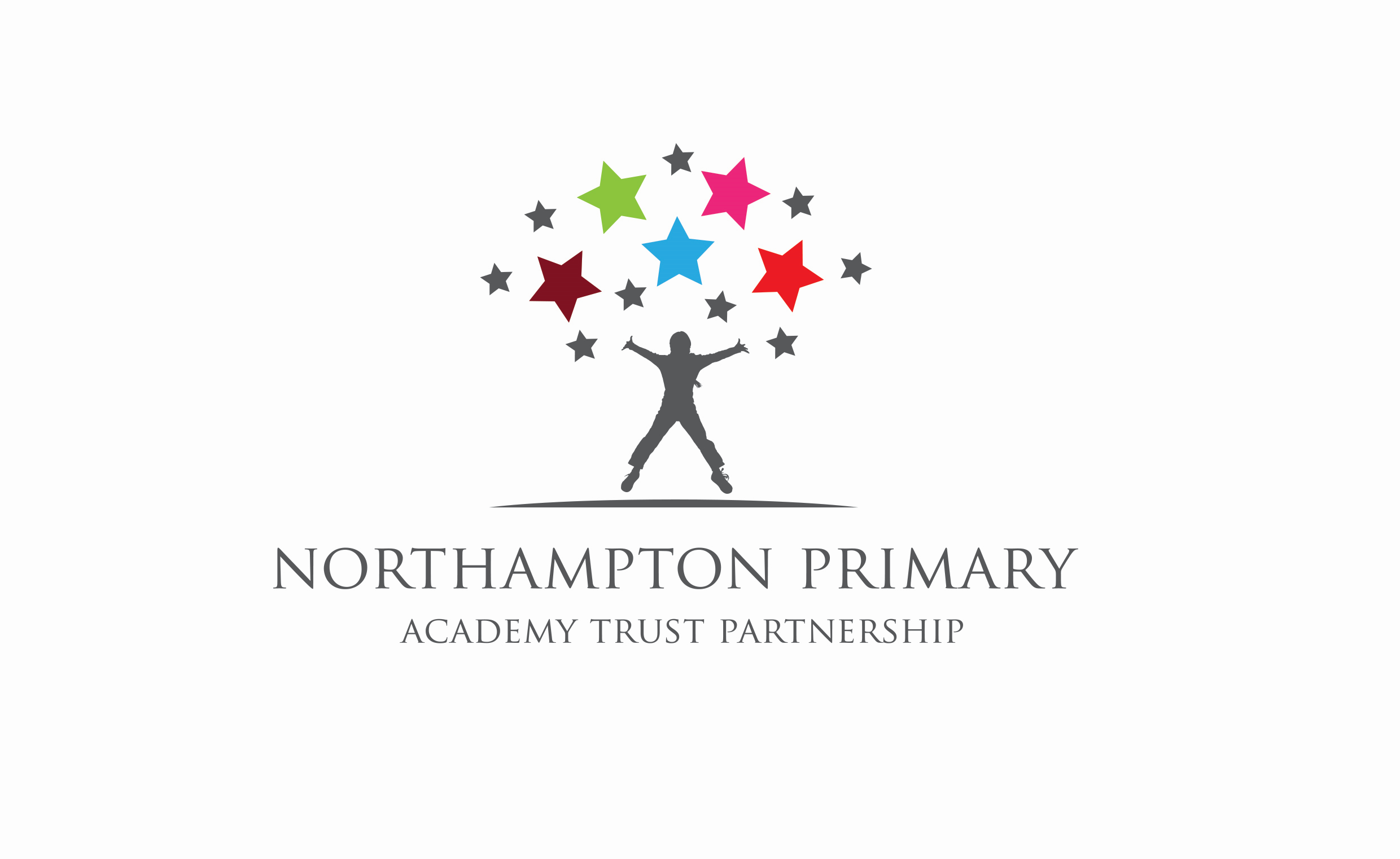 © All rights reserved Northampton Primary Academy Trust 2020
Do all materials allow heat and electricity to pass through them as easily?
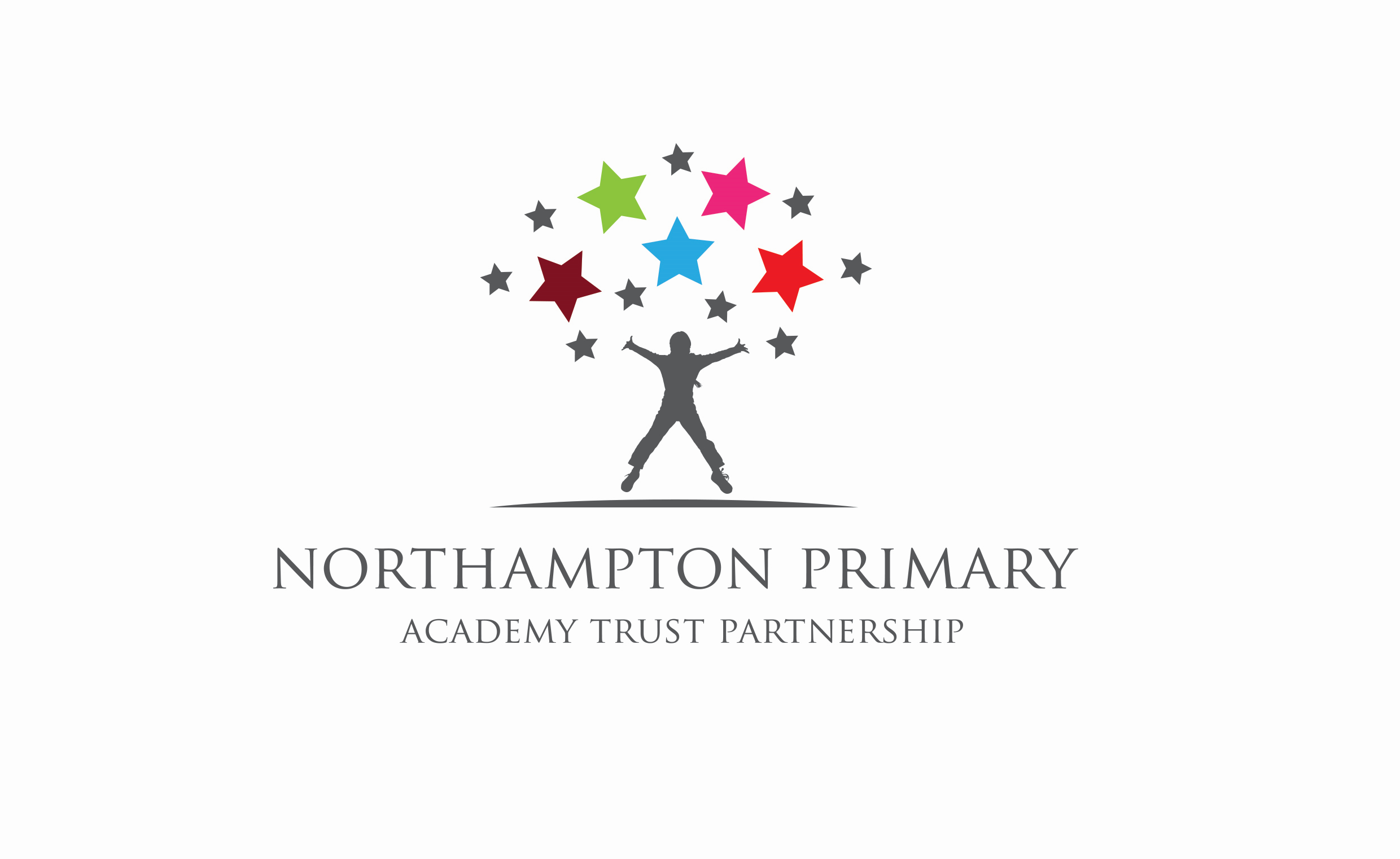 © All rights reserved Northampton Primary Academy Trust 2020
One minute blast
Tell your talk partner about some of the properties of:
Iron
Copper
Plastic (from a lunchbox)
Glass
Wood
String

Can your talk partner add any more information?
© All rights reserved Northampton Primary Academy Trust 2020
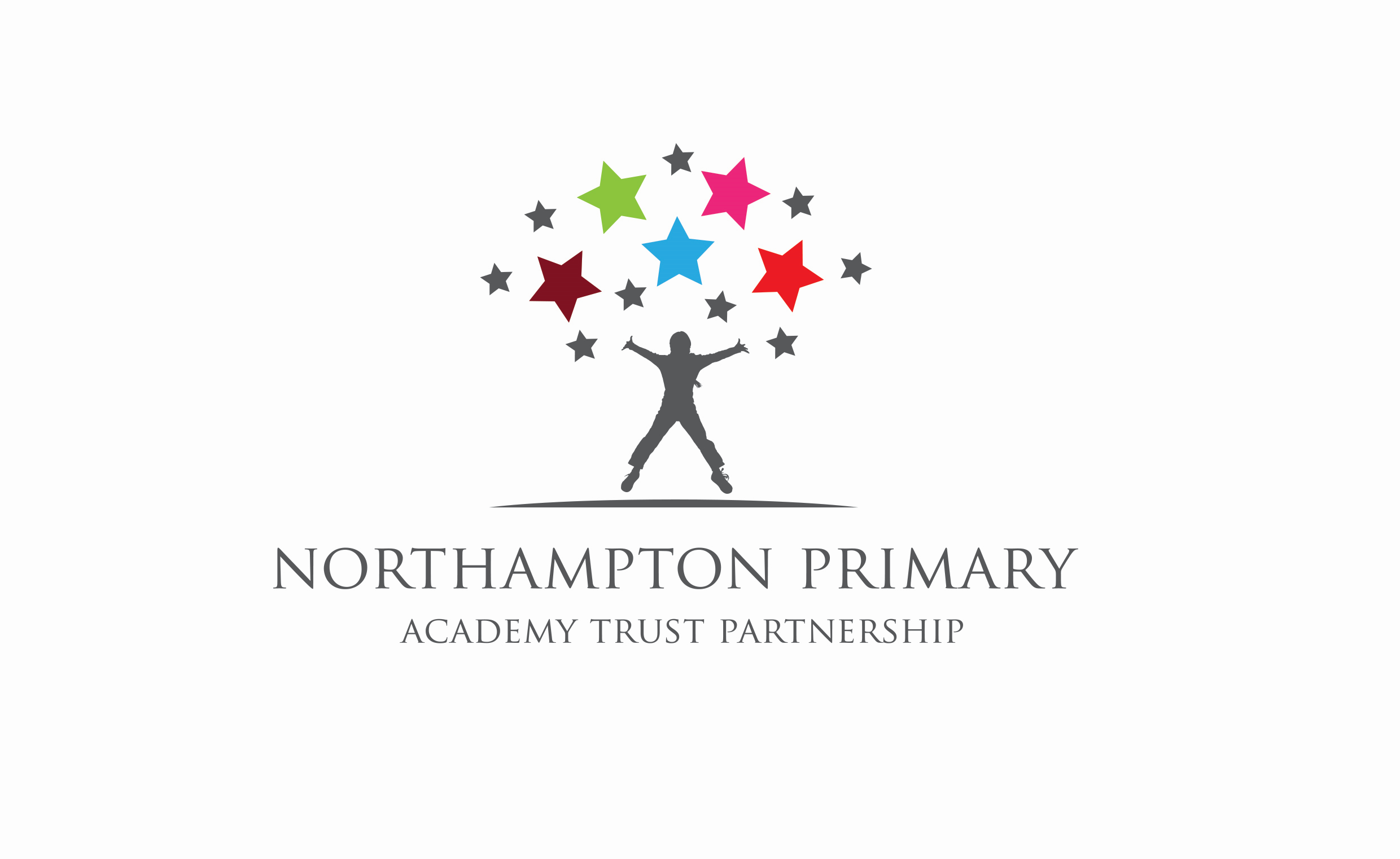 © All rights reserved Northampton Primary Academy Trust 2020